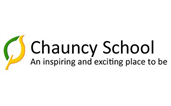 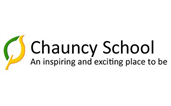 Assessments every half term
Start A’Level
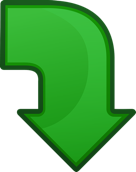 Mock GCSE Exams February in Yr 11

GCSE Exam at the End of Year 11 

Listening    (25%)
Speaking    (25%)
Reading.     (25%)
Writing       (25%)
In Year 11, we cover 
Modules 6-8
YEAR
11
YEAR
10
YEAR
9
Yr 11 also includes 
 Revision of all Modules 1-8
6 : School/ School Exchange /Extra-curricular Activities
7 : Jobs/ Future Plans
8 : Protecting our Planet/ World and Environmental issues/      Global Events
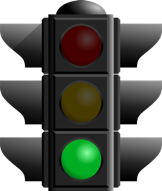 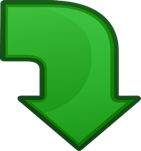 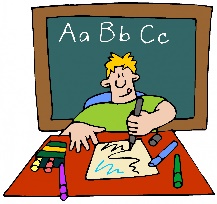 Y 11 Grammar 
Using at least 3 tenses together 
     (past present, future)
PluPerfect Tense
Subjunctive Tense
Adverbs
Understanding the Passive 
Consolidation of Yr 9 / 10 Grammar
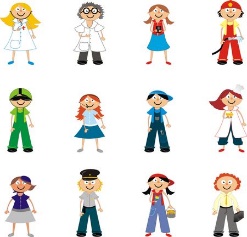 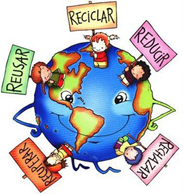 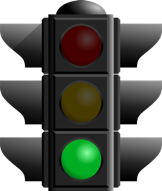 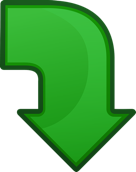 Y 10 Grammar
Verb Tenses : Present / Near Future / Perfect / Imperfect
Pronoun ”y”
Asking questions using “est-ce que’ and “qu’est-ce que”
Modal verbs “pouvoir / vouloir / devoir ”  
Reflexive verbs in past tense
In Year 10 we cover
Modules 1-5
1 : Friends/ Family/ Going Out/ Role Models
2 : Sport/TV/Music/Reading / Internet
3 : Food / Special celebrations / Shopping
4: My Town/ Directions / Weather
5 : Holidays / Hotels / Travel
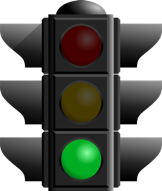 Depuis + Present Tense
En + Present Participle
Si clauses
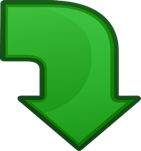 Y 9 Grammar
Use of 3 tenses 
Modal verbs
Direct object pronouns
Imperfect tense
Reflexive verbs
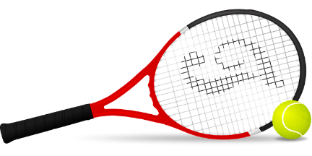 Using a range of negatives
The superlative
the comparative
The conditional
Il faut + infinitive
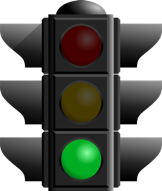 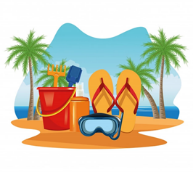 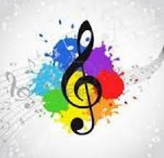 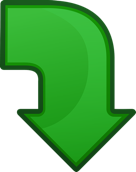 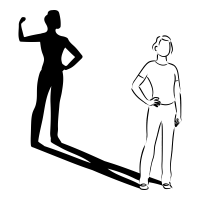 Y9 Learning objectives
Talking about hobbies
Talking about birthday celebrations
How you earn money +
     future plans
My daily routine / healthy lifestyle 
The environment
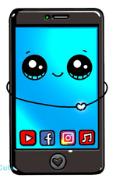 Yr 9 Topics Mods 1-5
My World
Future Plans and Work
Comparing the past and present
World Issues
The World Francophone
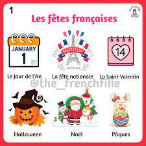 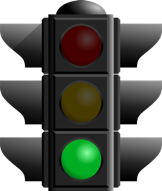 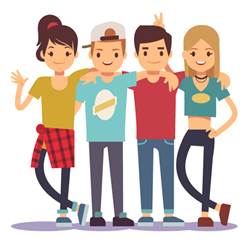 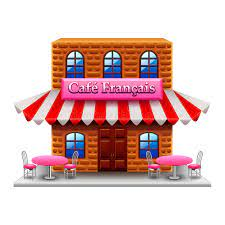 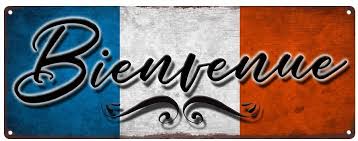 SKILLS TAUGHT ACROSS ___ FRENCH___

READING COMPREHENSION
LISTENING COMPREHENSION
GRAMMAR 
SPEAKING AND COMMUNICATION
WRITTEN EXPRESSION
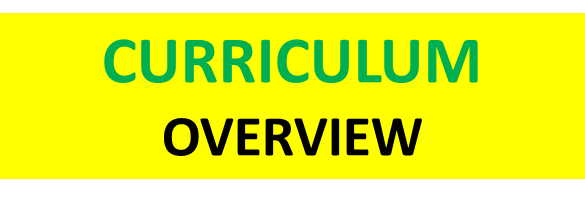